2018年12月24日

——171860538 陶绍诚
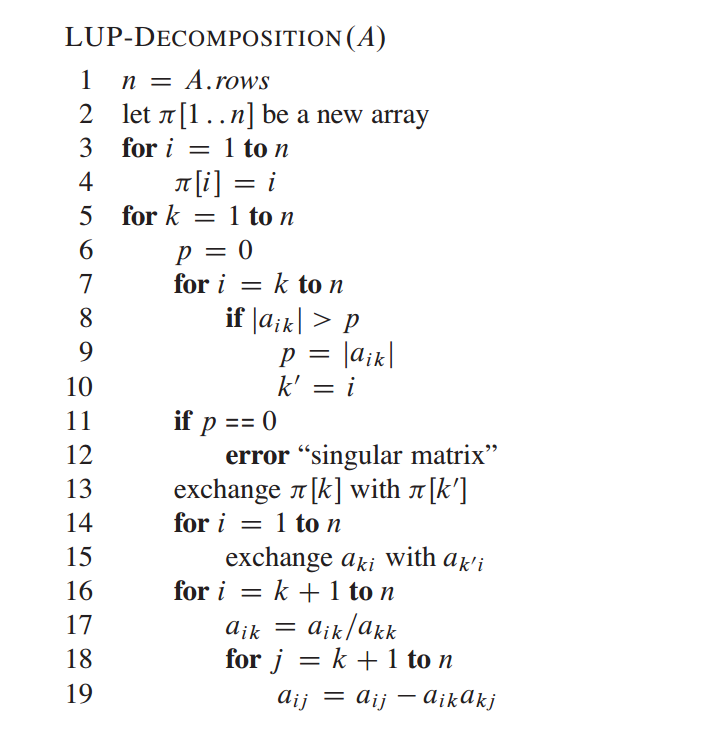 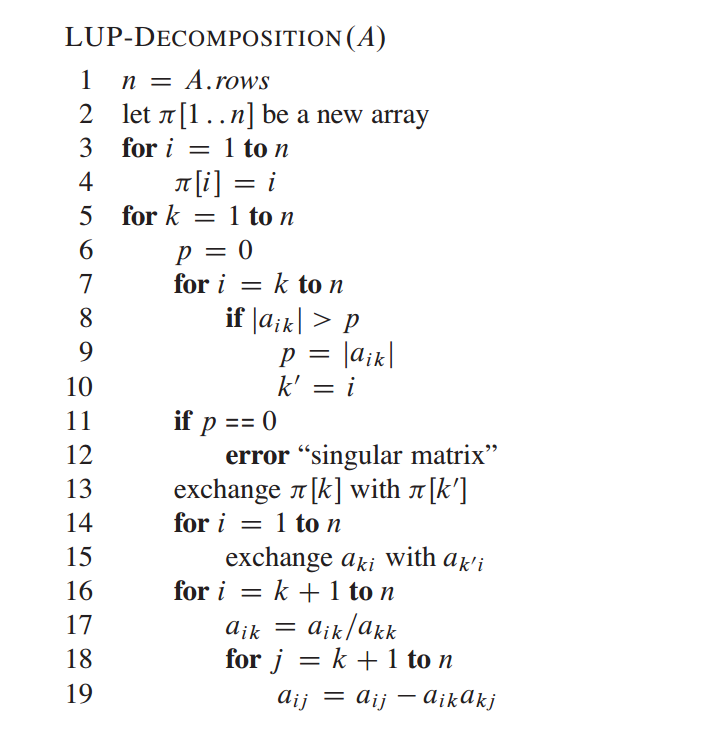 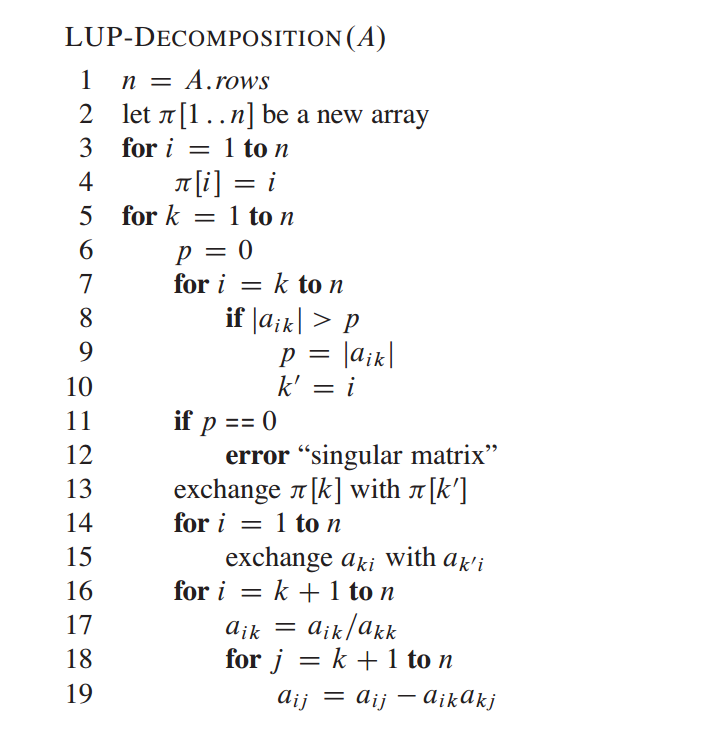 [Speaker Notes: 每个for循环的功能]
部分正确性
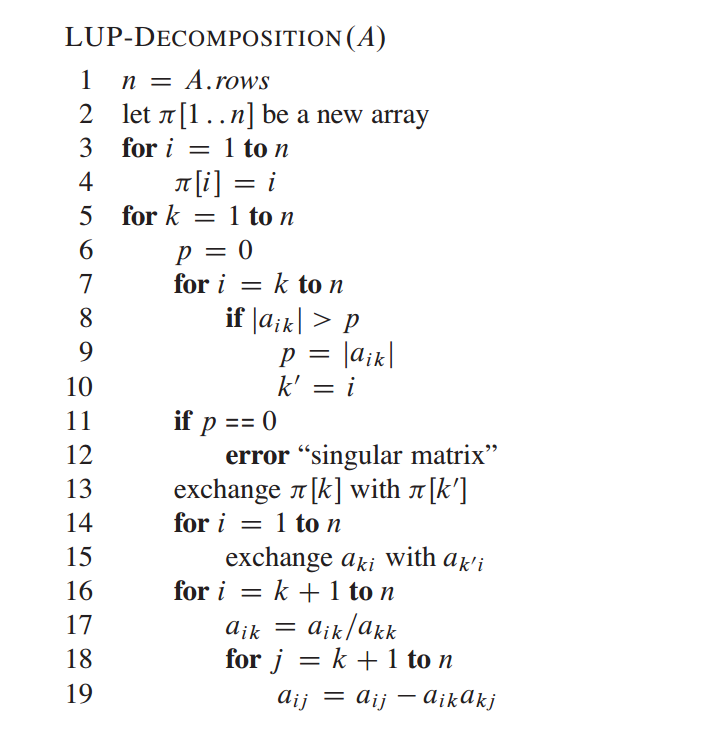 部分正确性
将由原来的A的第k~n行与第k~n列构成的方阵记为 B
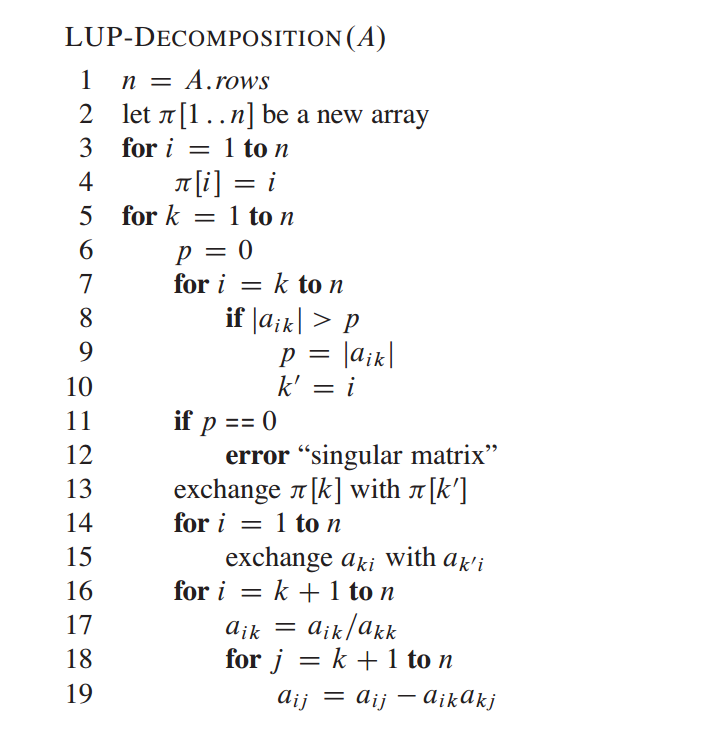 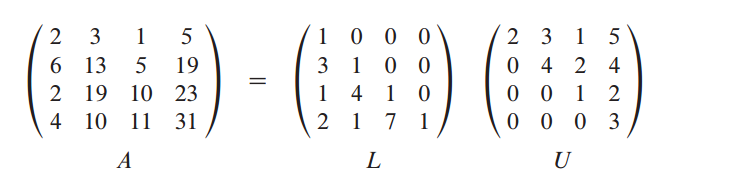 设T矩阵表示该位置的元素是由几个乘积相加得到的
完全正确性
所有的循环都是for循环，不存在死循环，所以程序一定会终止